221. Iglesia De Cristo
Iglesia de Cristo, reanima tu amor,
Y espera velando a tu augusto Señor;
Jesús, el Esposo, vestido de honor,
Viniendo se anuncia con fuerte clamor.

2. Si falta en algunos el santo fervor,
La fe sea de todos el despertador.
Velad, compañeros, velad sin temor,
Que está con nosotros el Consolador.
3. Quien sigue la senda del vil pecador,
Se entrega en los brazos de un sueño traidor;
Mas para los siervos del buen Salvador,
Velar esperando es su anhelo mejor.
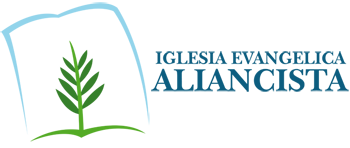